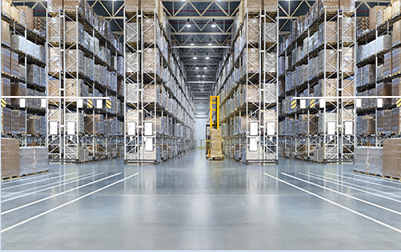 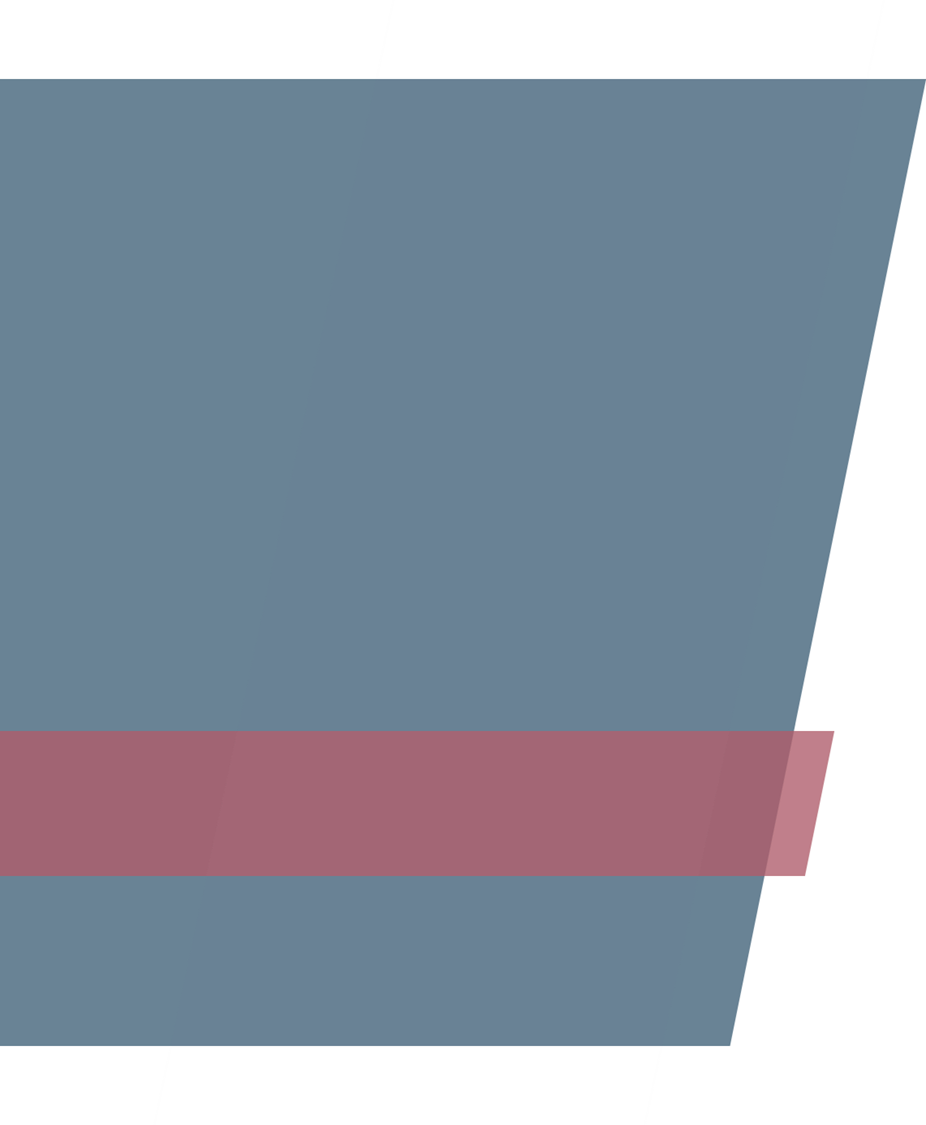 ANTREPOZIT VAMAL
Serviciul Vamal al Republicii Moldova
REGIMURI  SPECIALE
DEPOZITAREA
ANTREPOZIT VAMAL
Sub regim de antrepozit vamal, mărfurile străine pot fi depozitate sub supraveghere vamală în spaţii sau în orice alte amplasamente autorizate pentru acest regim de către Serviciul Vamal. 
Pentru utilizarea unui antrepozit vamal va fi necesară o Autorizaţie eliberata de Serviciul Vamal.
În domeniul transportului de mărfuri, există elemente cheie strâns legate de procesul de stocare, respectiv depozitare. Mărfurile importate pe teritoriul vamal al Republicii Moldova trebuie să fie supuse vămuirii - procedeul de plasare a mărfurilor și mijloacelor de transport într-un anumit regim vamal și încheierea acestui regim. 
Totuși, există cazuri în care depunerea declarației vamale este întârziată din cauza lipsei oricăror autorizații, permise, avize sau resurse financiare, iar importatorul se confruntă cu o alegere - să restituie mărfurile străine înapoi vânzătorului sau să le depoziteze sub supravegherea vamală, până când se întrunesc toate formalitățile pentru inițierea procedurii de vămuire a mărfurilor importate.
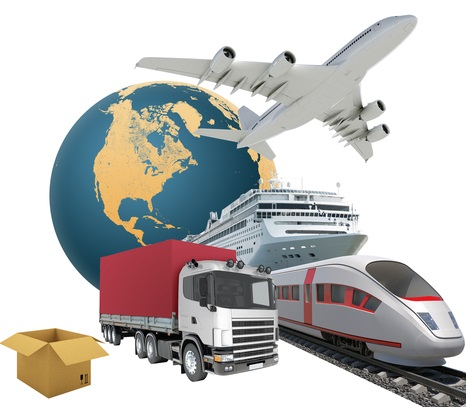 Regimul de antrepozit vamal, permite ca  
mărfurile străine să fie depozitate sub supraveghere vamală în spatii sau în orice alte amplasamente autorizate pentru acest regim de către Serviciul Vamal (denumite în continuare antrepozite vamale). 
Mărfurile plasate sub regimul de antrepozit vamal pot fi scoase temporar din antrepozitul vamal. 
Cu excepția cazurilor de forță majoră, această scoatere trebuie permisă în prealabil de către biroul vamal.
Tipurile antrepozitelor vamale
Antrepozitele vamale se vor clasifică după cum urmează:
Antrepozit vamal privat – unde antrepozitarea vamală este de către titularul unei autorizații de antrepozitare vamală.
Antrepozit vamal public – unde antrepozitarea vamală a mărfurilor de către orice persoană.
    - antrepozit vamal public de tip I, antrepozit vamal public în care responsabilitățile revin titularului autorizației și titularului regimului;
    - antrepozit vamal public de tip II, antrepozit vamal public în care responsabilitățile revin titularului regimului;
- antrepozit vamal public de tip III, antrepozit vamal care este operat de Serviciul Vamal;
Responsabilitățile titularului autorizației şi ale titularului regimului
Titularul autorizației și titularul regimului au următoarele responsabilități: 
- asigurarea faptului că mărfurile plasate sub regimul de antrepozit vamal sunt sub supraveghere vamală; și 
- îndeplinirea obligațiilor care decurg din depozitarea mărfurilor aflate sub regimul de antrepozit vamal. 
Titularul regimului este responsabil de îndeplinirea obligațiilor care rezultă din plasarea mărfurilor sub regimul de antrepozit vamal.

în cazul în care autorizația privește un antrepozit vamal public, aceasta poate prevedea că responsabilitățile să revină exclusiv titularului regimului.
Mărfurile antrepozitate
Atunci când mărfurile prezintă un pericol sau pot deteriora alte mărfuri sau necesită dotări speciale din alte motive, autorizațiile pentru antrepozitarea vamală a mărfurilor pot specifica faptul că mărfurile pot fi depozitate numai în spatii de depozitare special dotate. 
Mărfurile care fac obiectul controalelor veterinare sau fitosanitare, cu excepția celor care sunt depozitate fără descărcarea lor din mijloacele de transport corespunzătoare pentru transportul acestor mărfuri, pot fi depozitate numai în spatii de depozitare pentru antrepozitul vamal al mărfurilor recunoscute de autoritățile competente ca fiind potrivite pentru depozitarea acestor mărfuri.
În cazul în care mărfurile autohtone sunt depozitate împreună cu mărfuri străine într-un spațiu de depozitare pentru antrepozitare vamală și este imposibilă sau ar fi posibilă doar cu costuri disproporționate identificarea în permanentă a fiecărui tip de mărfuri (depozitare comună), autorizația stabilește că separarea contabilă se efectuează cu privire la fiecare tip de mărfuri, la statutul vamal și, atunci când este cazul, la originea mărfurilor.
Autorizațiile pentru exploatarea spațiilor de depozitare pentru antrepozitarea vamală a mărfurilor se acordă cu condiția ca spațiile de depozitare să nu fie folosite în scopul vânzării cu amănuntul, cu excepția cazului în care mărfurile sunt vândute cu amănuntul în următoarele situații:
- cu scutirea de la plata drepturilor de import a călătorilor către sau din tari sau teritorii din afara teritoriului vamal; 
- cu scutirea de la plata drepturilor de import pentru membrii organizațiilor internaționale;
- cu scutirea de la plata drepturilor de import în temeiul acordurilor internaționale;
- de la distanta, inclusiv prin internet.
Autorizaţia pentru exploatarea spaţiilor de depozitare pentru antrepozitarea vamală a mărfurilor
Cererea de autorizare a spațiilor de depozitare pentru antrepozitarea vamală a mărfurilor se depune prin Sistemul Informațional (modului decizii vamale).
Nu există o limită a perioadei de valabilitate pentru o Autorizație de antrepozit vamal.
Această perioadă se limitează la termenele de valabilitate a mărfurilor și valabilitatea actelor permisive eliberate de alte autorități (ANSA, Ministerul Sănătății, MAI)
La cerere urmează să fi anexate:
- Justificarea necesității economice de a deține un antrepozit vamal 
- Schema teritoriului antrepozitului vamal solicitat (această schemă nu este necesară atunci când un antrepozit vamal privat este înființat într-o zonă sub supravegherea unei alte persoane și nu are o locație fixă). În cazul în care urmează să fie depozitate lichide în vrac, trebuie furnizată o schemă a rezervoarelor și a conductelor cu o descriere a procesului și o listă a contoarelor aprobate;
- Copiile a actelor confirmative care dovedesc dreptul de proprietate asupra încăperilor sau terenului aferent declarate în calitate de antrepozit vamal (extras de la ASP) sau care confirmă dreptul de folosință asupra încăperilor sau terenului aferent declarate în calitate de antrepozit vamal (contract de locațiune);
- Copiile actelor eliberate de autoritățile competente care permit depozitarea/păstrarea mărfurilor într-un antrepozit vamal, dacă legislația stabilește că acestea pot fi depozitate/păstrate numai dacă astfel de permisiuni sunt disponibile;
- Copiile certificatelor de verificare a exactității instrumentelor de măsurare destinate a fi utilizate în antrepozitul vamal;
- Informații despre programele care vor fi utilizate pentru evidența mărfurilor antrepozitate.
Garantarea
În baza unei cereri depuse de către debitor sau de către persoana care poate deveni debitor, Serviciul Vamal autorizează ca o garanție globală să fie constituită pentru acoperirea cuantumului drepturilor de import sau de export corespunzător datoriei vamale în legătură cu două sau mai multe operaţiuni, declaraţii sau regimuri vamale.
O Autorizație de furnizare a unei garanții globale urmează să fie în vigoare înainte de a putea fi eliberată o Autorizație de antrepozit vamal. O garanție trebuie furnizată fie sub formă de depozit în numerar, fie sub formă de scrisoare de garanție. 
Cuantumul garanției globale este egal cu un cuantum de referință stabilit de către biroul vamal competent.
Încheierea regimului vamal antrepozit vamal
- Punerea în liberă circulație
- Reexportul din RM
- Transfer într-un alt regim special.
Evidențele
Titularul autorizației, titularul regimului și orice altă persoană care desfășoară o activitate implicând depozitarea țin o evidentă corespunzătoare în forma aprobată de către Serviciul Vamal.
Evidențele trebuie să conțină informațiile și datele care să permită Serviciului Vamal să supravegheze regimul în cauză, în special în ceea ce privește identificarea mărfurilor plasate sub acest regim, statutul vamal și circulația acestora.
Avantajele:
- mărfurile nu sunt supuse drepturilor de import, altor plăti sau măsurilor de politică comercială;
- într-un antrepozit vamal poate fi autorizată prelucrarea mărfurilor plasate sub regimul de perfecționare activă sau de destinație finală, în condițiile prevăzute de acest regim;
- mărfurile autohtone pot fi păstrate într-un spațiu de depozitare pentru antrepozitare vamală și nu se consideră că acestea mărfuri se află sub regimul de antrepozitare vamală;
- declararea mărfurilor poate fi efectuată cu simplificare prin înscrierea în evidențele declarantului;
- utilizarea garanției globală cu un cuantum redus la 30% sau 50%
utilizarea mărfurilor echivalente (cu statut autohton)  în cadrul regimurilor de antrepozitare vamală;
- mărfurile pot fi depozitate în orice alte amplasamente autorizate;
- mărfurile plasate sub regimul de antrepozitare vamală pot fi scoase temporar din antrepozitul vamal;
- sigilarea antrepozitului vamal nu este obligatorie